第二单元    至爱亲情
7.   散文诗二首
第二单元    至爱亲情
7.   散文诗二首
链接中考
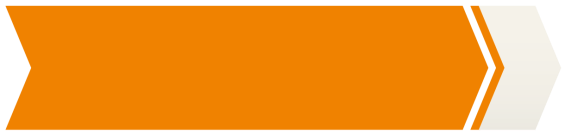 链接中考
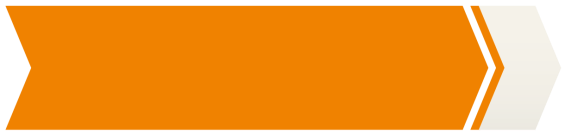 考点   理解句子的含义
考点透视
理解句子的含义是中考现代文 阅读中常考的考点之一。理解句子的 含义，关键要看句中关键词语的含义 和句子在文中的位置，以及文章所要 表达的主题和作者的感情等。如《荷叶·母亲》 中，“聚了些流转无力的水珠”象征着在母亲的 保护下，一切困难阻碍都只不过是如此脆弱的水 珠而已。
该考点考查题型以主观表述题为主，考 查内容包括：①分析句子的含义；②结合自己的 生活体验，说说对重点句子的理解；③针对重点 句谈体会。
图解技法
①抓住关键性词语理解。 
②联系上下文理解。
理解句子的含义
③联系实际理解。 
④从比喻、象征意义中理解。
⑤联系文章主旨理解。 
⑥联系语句包含的思想感情理解。
⑦结合句子在文中的位置理解。
经典题型
❶ 分析文中画线句的含义。 
❷ 结合自己的生活体验，谈谈你对画线句的理解。 
❸  分析文中画线句的含义，说说这句话给了你什  么启示。
类文在线
［襄阳中考］阅读下面的短文，回答问题。
开在心里的橘子花 
徐光惠 
①周日的清晨，穿上运动装前往郊外的南 山。山风徐徐，吹拂着脸庞。突然，隐隐闻到一 股淡淡的清香，我四处张望，并没有看见有花 啊。我循着花香一路寻去，转过一座小山坡，顿 觉眼前一亮，满眼缤纷，这里竟是一片翠绿的 橘林。
②小小的橘子花缀满枝头，金黄的花蕊一团团，一簇簇，挤挤挨挨，肆意绽放，像调皮可爱的小精灵。真香啊！它静静地开着，不张扬，不 喧哗，自然开放在荒郊僻野。一阵风吹过，几朵 小花飘落于掌心，花瓣虽已渐渐枯落，却仍可嗅 到淡淡余香，我的心里充盈着满满的感动。
·
·
·
·
③小时候，故乡很多人都会栽种橘树，父 亲在老屋后也种了两棵。用不着精心打理，经过 阳光雨露的沐浴，橘树很快长得高大茂盛，绿意 盎然。每年清明几场春雨后，初夏的某天，似乎 只一夜之间，你家的橘子花开了，他家的橘子花 开了，全村的橘子花都开了，整个村子浸透在醉 人的花香里。我和小伙伴们常常跑到树下玩耍， 摘几朵橘子花别在发间，披着满身的花香，欢 天喜地满村子疯跑。这时，父亲看着满树橘花， 脸上露出笑容。“看这花开得多好，今年橘子收 成一定不错啊！”他仿佛已看见金黄的橘子缀满 枝头。
④橘子成熟了，我们几兄妹帮着父母采摘 橘子，分享着收获的喜悦。橘子圆溜溜、黄澄 澄的，酸甜可口。父母每年都会送些给亲戚、乡 邻，自家也留一些。有一年，橘子遭了虫害，收 成很少，母亲把橘子锁在柜子里，家里来了客人 才拿出来招待，我们才能分到几瓣吃，让人觉得 心里欠欠的。
⑤一次放学回家路上，我和同伴路过一片 橘林，树上的橘子笑红了脸，像一个个晶莹的红 灯笼，刺激着我的味蕾。我咽了咽口水，瞄了一 眼身边的同伴。同伴环顾四周悄然无人，便给我 使了个眼色，我们迅速摘下了两个橘子，飞也似 的逃离橘林，心怦怦乱跳。掰开橘子一阵狼吞虎 咽，酸甜的滋味让我们开心不已。我舍不得全部 吃掉，便留下几瓣放书包里。
⑥晚上，我悄悄拿出剩下的几瓣橘子，不巧 被进屋的父亲发现。他沉着脸问:“小惠，哪来的 橘子？”“我，我，别人给的⋯⋯”我支支吾吾 地，低下头不敢看父亲的脸。“是不是在村头树 上摘的？听说下午有人偷摘橘子了。”我的脸唰 地红了:“爸，我，我错了!”
⑦“你记住了，别人家的东西，咱千万不能拿，做人一定要堂堂正正。”我点点头，为自己 的行为感到羞愧。父亲的声音不大，却重重地敲 打在我的心上，让我牢记一生，时刻提醒自己要 做一个堂堂正正的人。
⑧橘子花开了一年又一年，父亲已过世多 年，不知道那老屋后的橘子花开了吗？——于 我，它们一定开了，开在我的心里，芬芳着我生 命的每一天。 
（摘自《中国电视报》  2018年04月19日，有删改）
1．文章以“开在心里的橘子花”为标题，有何 作用？
[解析]本题考查分析标题作用的能力。文章标题的作用一般有：①交代文章的主要内容；②揭示(或暗示)主旨；③点明线索；④概括主要内容(情节)；⑤点明文章的感情基调；⑥交代故事发生的环境；⑦新颖别致，生动形象，吸引读者；⑧引起读者注意、思考；⑨设置悬念，激发读者的阅读兴趣。本文围绕橘子花展开全文，橘子花是全文的线索，通过文章中的事件可以看出橘子花也体现了“我”对父亲的爱和感激之情，因此从线索和主旨情感两个角度分析即可。
[答案]暗示文章主旨，饱含对父亲的热爱和感激；橘子花是贯穿全文的线索，并能激发读者的阅读兴趣。
2． 从记叙顺序的角度来看，去掉第①②段将影响 文章的表达效果，请说明理由。
[解析]本题考查分析记叙顺序及其作用。从记叙角度看，①②段从发现橘子林写起，第③段开始写小时候的事情，所以运用了倒叙的手法。然后再分析倒叙的表达效果，如引出下文、设置悬念、吸引读者等。
[答案]前两段运用倒叙手法，交代发现橘林的过程，自然引出下文，形成悬念，吸引读者。
3． 结合语境，品味第②段画线句中加点词语的表 达效果。     金黄的花蕊一团团 ，一簇簇 ，挤挤挨   挨，肆意绽放，像调皮可爱的小精灵。
·
·
·
·
[解析]本题考查品析词语的能力。品味词语，首先要研究词语的特点，再分析其表达效果。从特点来看，“团团”和“簇簇”是叠词，富有音韵美；从表达效果来看，“团团”和“簇簇”突出花蕊的多，体现了作者对橘子花的喜爱之情。
[答案]都是叠词，语言亲切、灵动，富有音韵美；形象地写出了花蕊多而密集的特点，表达了作者的喜爱之情。
4．怎样理解第⑧段画线句“于我，它们一定开 了，开在我的心里，芬芳着我生命的每一天” 的含义？★
答题模式 
答题思路：本题考查理解句子含义的 能力。把握句子的含义，首先要抓住句子 中的关键词，然后结合文章主旨来解读。 句子中的关键词“开在我的心里”“芬 芳”，强调橘子花对“我”的影响之深， 即父亲对“我”的影响之深，所以“我” 对父亲自然充满了感激和怀念之情。
答题步骤： ：第一步，看清句子在文中 的位置，找到解答问题的区间。 
第二步，理解句子的含义。先理解句 中的关键词语，再联系上下文理解；也可 以联系自己的生活体验加以理解；还可以 联系时代背景，分析文章主旨，抓住作者 的思想感情来理解。 
第三步，分析句子运用的修辞手法或 表现手法来帮助理解。
[答案]对于“我”来说，橘子花的香味使“我”想起了父亲的教导，它一直留在“我”的心中影响着“我”；抒发了“我”对父亲的感激与怀念之情。
5． 下列对文章相关内容的理解和分析不恰当的一 项是 （        ） A． 选文语言形象生动，情真意切，有浓郁的 抒情意味。 B． 第③段中“他仿佛已看见金黄的橘子缀满 枝头”一句运用了比喻的修辞手法，形象 地写出了父亲对橘子丰收的憧憬。 C． 阅读第③④段，可以感受到作者故乡民风 的淳朴和家庭的温馨和睦。 D． 第⑤段中“树上的橘子笑红了脸，像一个 个晶莹的红灯笼”是景物描写，生动地写 出了橘子熟了的特点，表现了作者看到满 树红橘子的喜悦心情。
B
[解析]本题考查对文章内容的理解和分析能力。B项，“‘他仿佛已看见金黄的橘子缀满枝头’一句运用了比喻的修辞手法”说法错误，这句话没有运用比喻的修辞手法。
谢 谢 观 看！